Милли киемнәребез: элек һәм хәзер
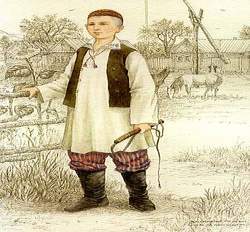 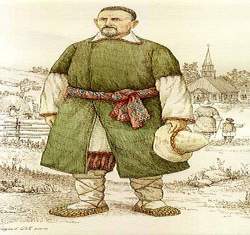 Халкыбызның борынгы киемнәре
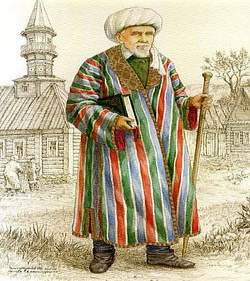 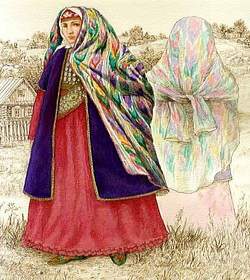 Киеменә карап кешенең кайсы халык яки нинди этник группа вәкиле икәнен белергә мөмкин
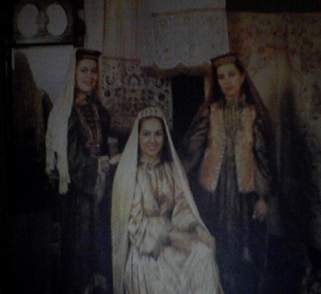 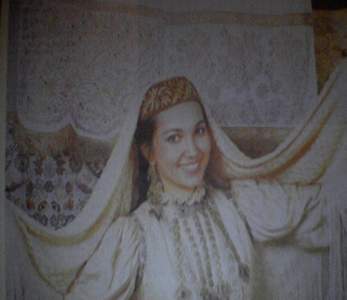 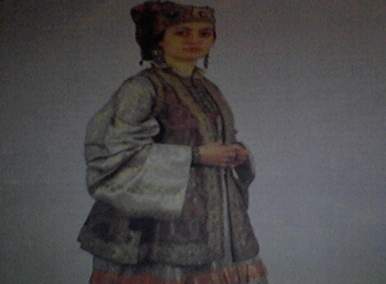 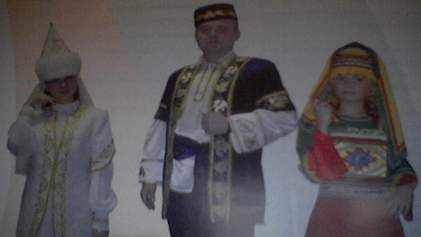 ХХ гасыр башларында татар җәмгыяте Европа модасы белән кызыксына башлый
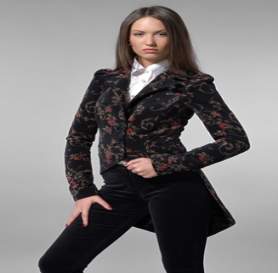 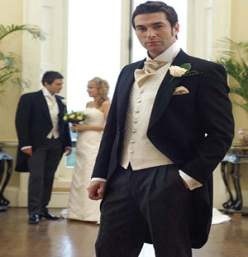 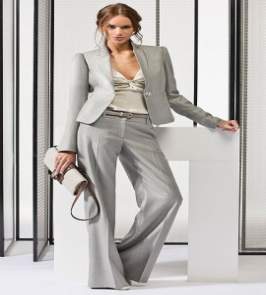 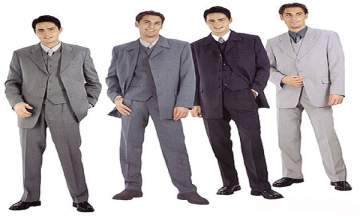 М. Фәйзинең “Галиябану” музыкаль драмасында милли киемнәребез
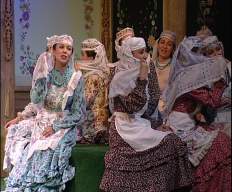 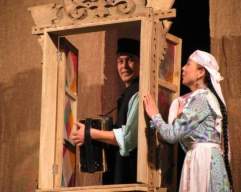 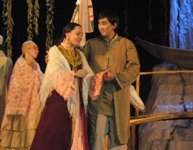 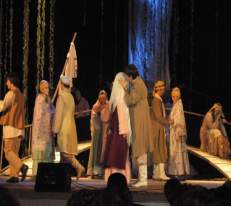 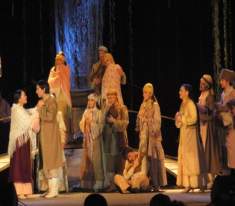 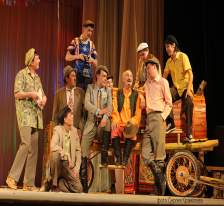 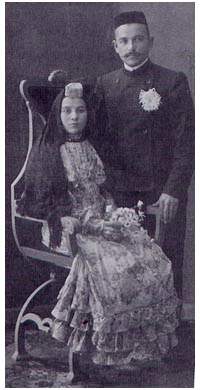 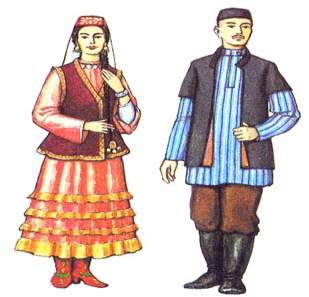 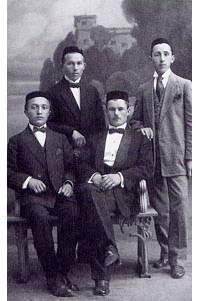 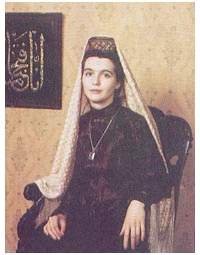 Төрекләшкән дини киемнәр
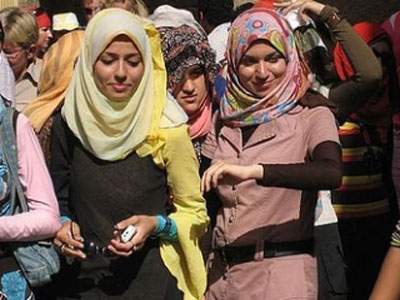 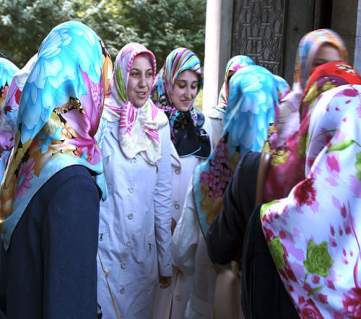 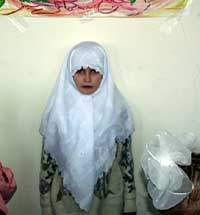 Хәзерге татар мөселман киемнәре
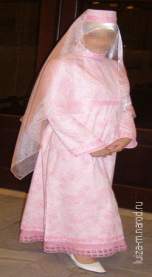 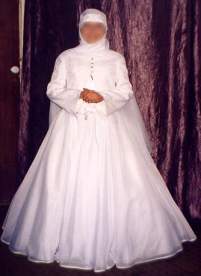 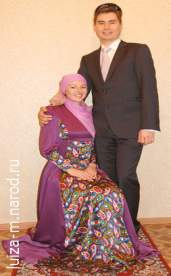 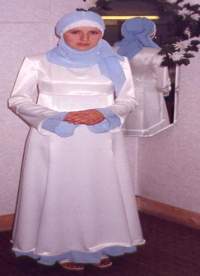 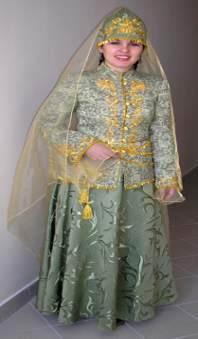 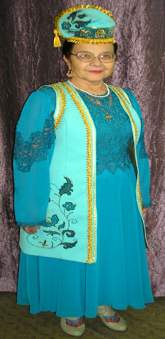 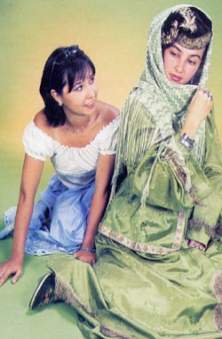 Игътибарыгыз өчен зур рәхмәт!